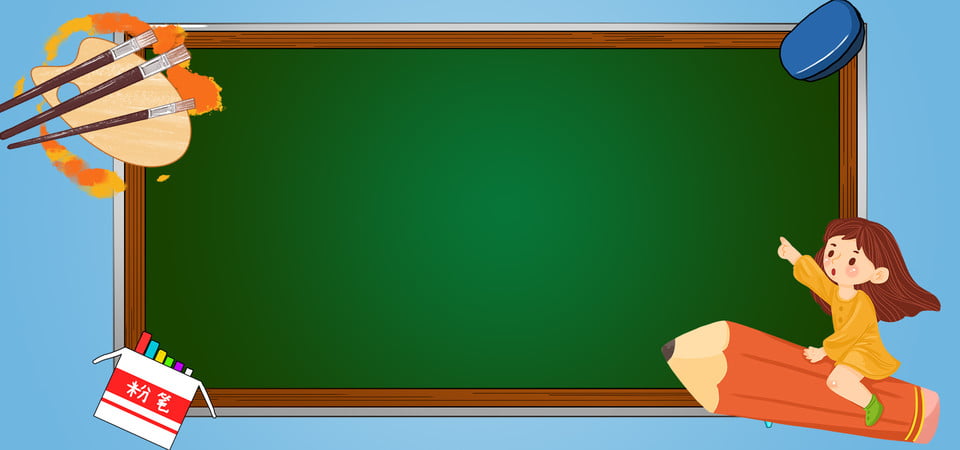 ÔN TẬP CUỐI KÌ 1
TIẾT 5
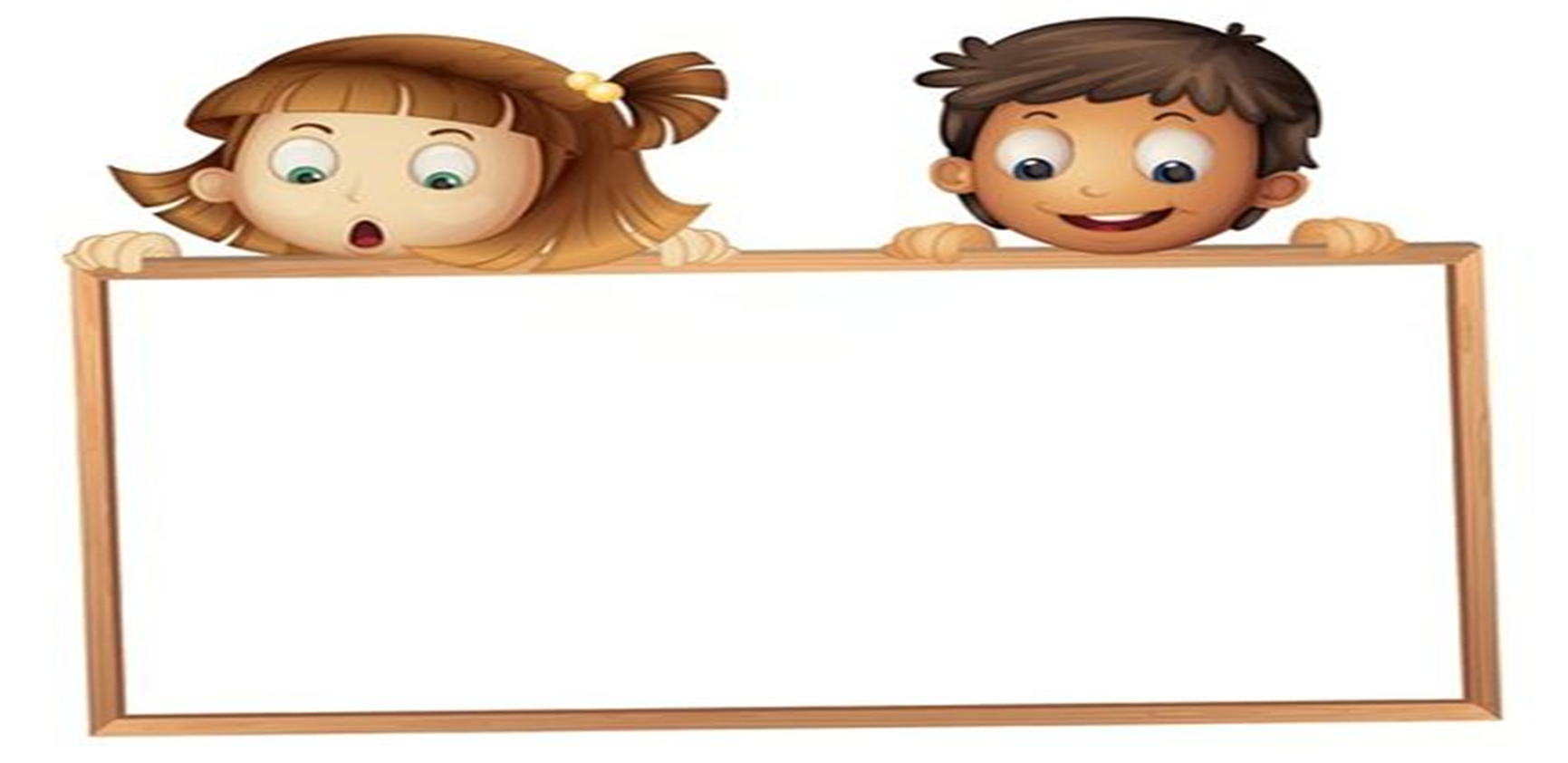 Hãy viết thư gửi một người thân đang ở xa kể lại kết quả học tập, rèn luyện của em trong học kì 1.
[Speaker Notes: HS tìm thêm được những từ khác đồng nghĩa với Tổ quốc. 
GV lưu ý: Các từ đồng nghĩa này có thể sử dụng thay thế cho nhau sao cho phù hợp với ngữ cảnh]
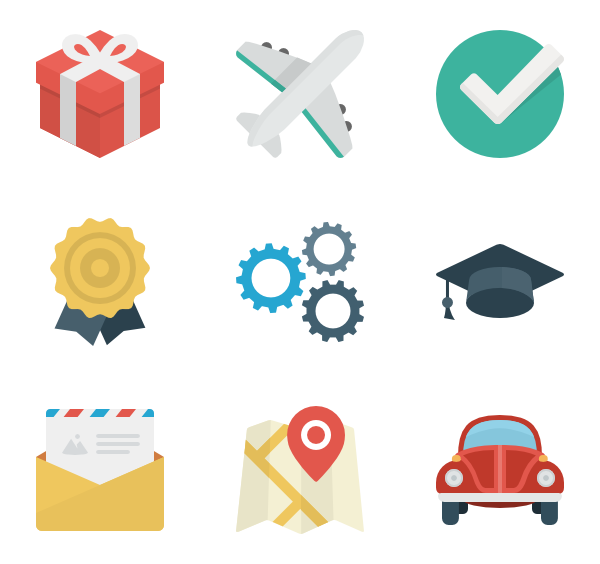 Phần đầu thư:
+ Nêu địa điểm và thời gian viết thư
+ Chào hỏi người nhận thư
Phần chính:
+ Nêu mục đích, lí do viết thư
+ Thăm hỏi tình hình của người nhận thư
+ Thông báo tình hình của người viết thư
Phần cuối thư:
+ Nêu lời chúc, lời cảm ơn, lời hứa hẹn
+ Người viết kí tên và ghi họ tên
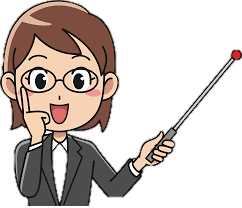 [Speaker Notes: Tổ quốc là đất nước gắn bó với những người dân của nước đó. Tổ quốc giống như một ngôi nhà chung của tất cả mọi người dân sống trong đất nước đó.]
Xác định nội dung kể chuyện trong bức thư:
Kể về kết quả học tập, rèn luyện hoặc sự tiến bộ về một mặt nào đó của em trong học kì 1.
Nêu quyết tâm hoàn thành tốt nhiệm vụ trong học kì 2
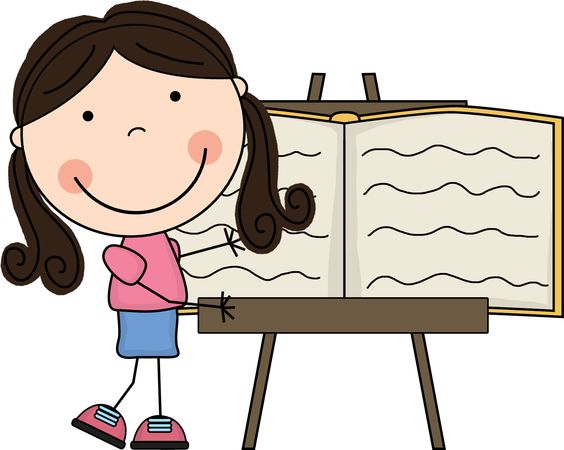 [Speaker Notes: HS tìm thêm được những từ khác đồng nghĩa với Tổ quốc. 
GV lưu ý: Các từ đồng nghĩa này có thể sử dụng thay thế cho nhau sao cho phù hợp với ngữ cảnh]
THỰC HÀNH